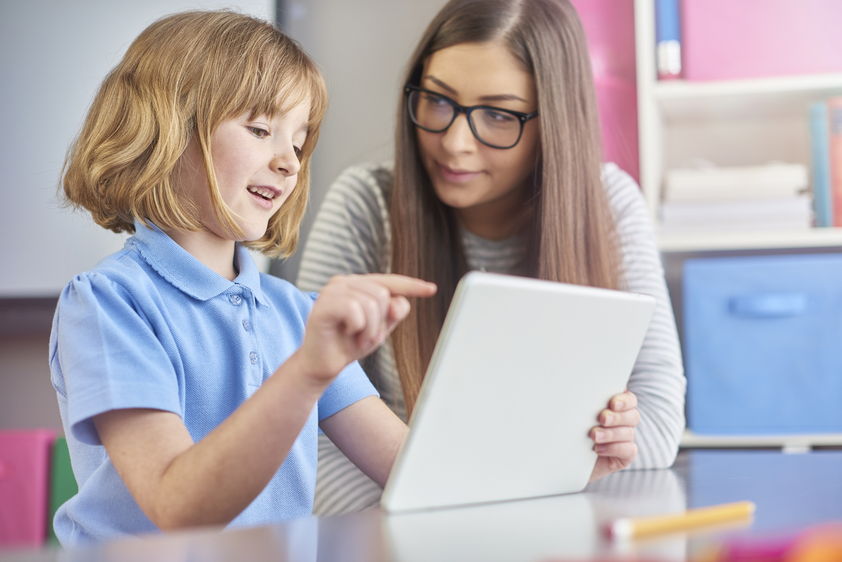 SCHOOL STUDENT 
BROADBAND INITIATIVE 

STEP-BY-STEP: HOW TO CONNECT YOUR SERVICE
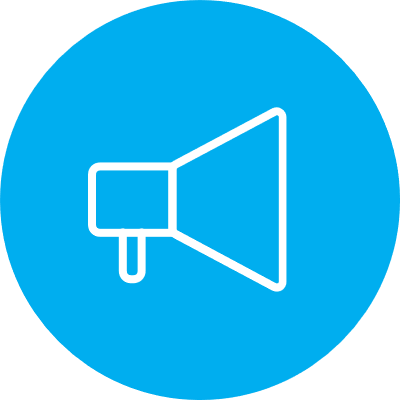 Contact [NO] at [##########]
Call National Referral Centre 
1800 954 610
Visit anglicarevic.org.au/student-internet
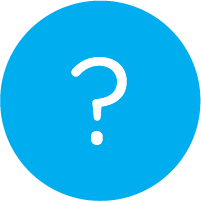 $0 cost and free modem
One-year from the day you connect
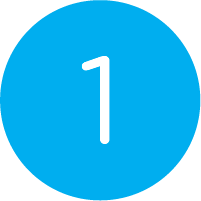 Receive your letter and voucher code
The letter you have been given will include a list of SSBI participating internet providers that provide nbn home broadband to your area. 
To find out more about each participating internet provider and their most up-to-date offers, visit nbn.com.au/ssbi.
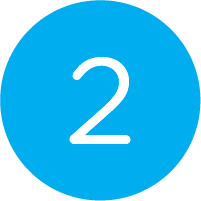 Choose an internet provider
Contact numbers and website details are found on your letter or at nbn.com.au/ssbi
When you call, explain you are a School Student Broadband Initiative family and you want to redeem your voucher for one-year of free nbn home broadband.
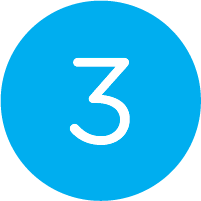 Call that internet provider and order a service
Internet provider will talk you through what the next steps are to get connected. 
A technician may need to come to your home to connect the internet via the nbn® network. The internet provider will arrange an appointment time that is convenient for you.
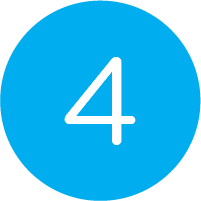 Internet provider will step you through getting connected
At the end of the free one-year SSBI service the internet provider may let you move to a paid plan, but only if you want to. You can also check if other internet providers offer services in your area.
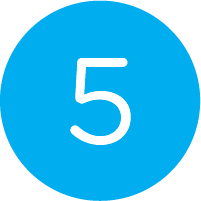 Receive your free modem and connect to the nbn® network
Details in this flyer is correct as at 9 October 2023 but is subject to change. For the most up-to-date details on SSBI internet providers and their offers, see nbn.com.au/SSBI